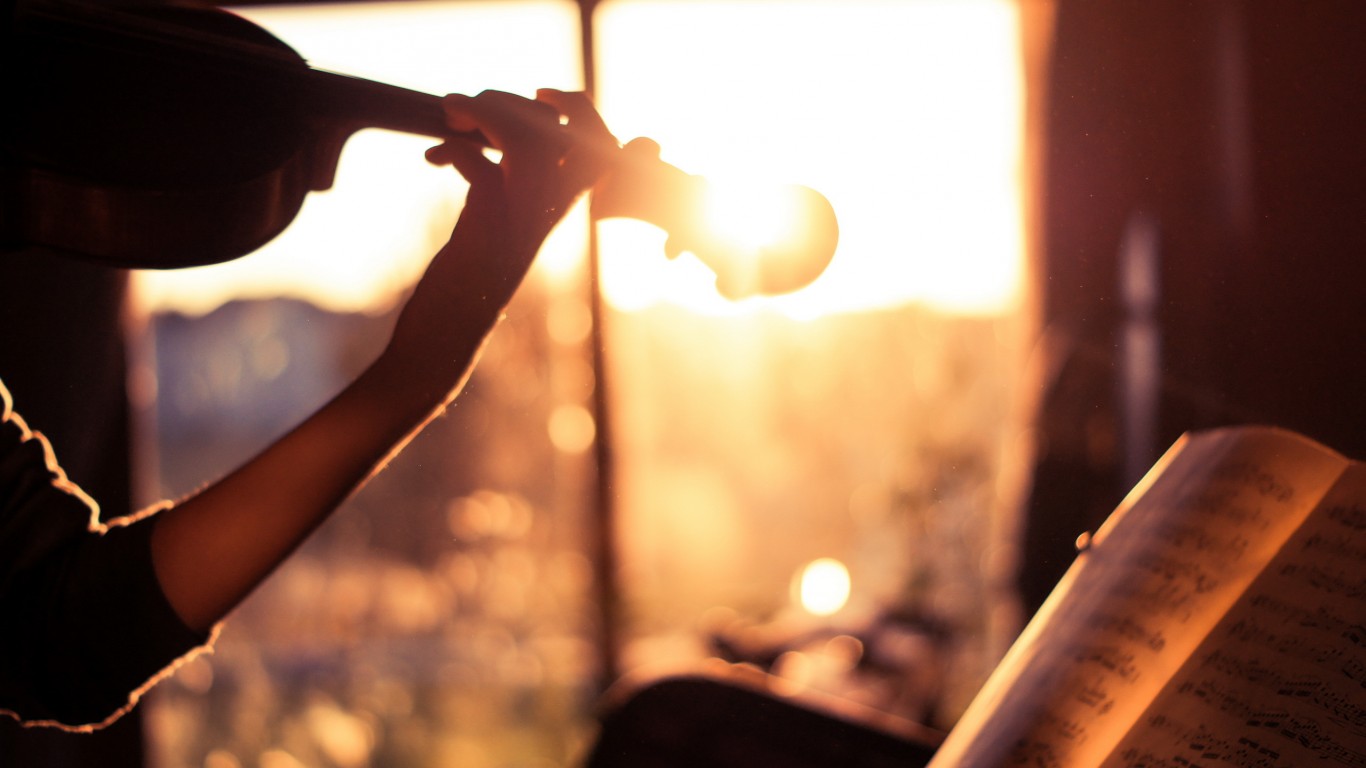 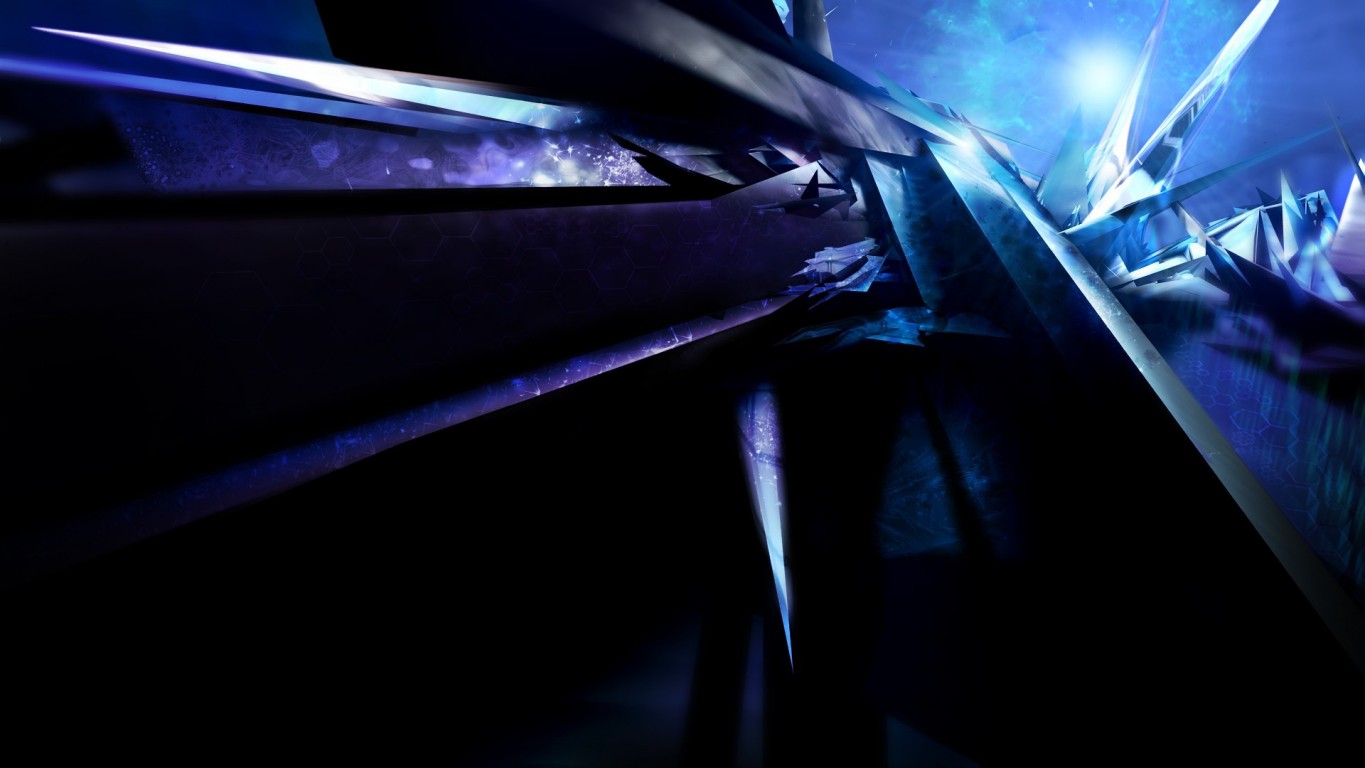 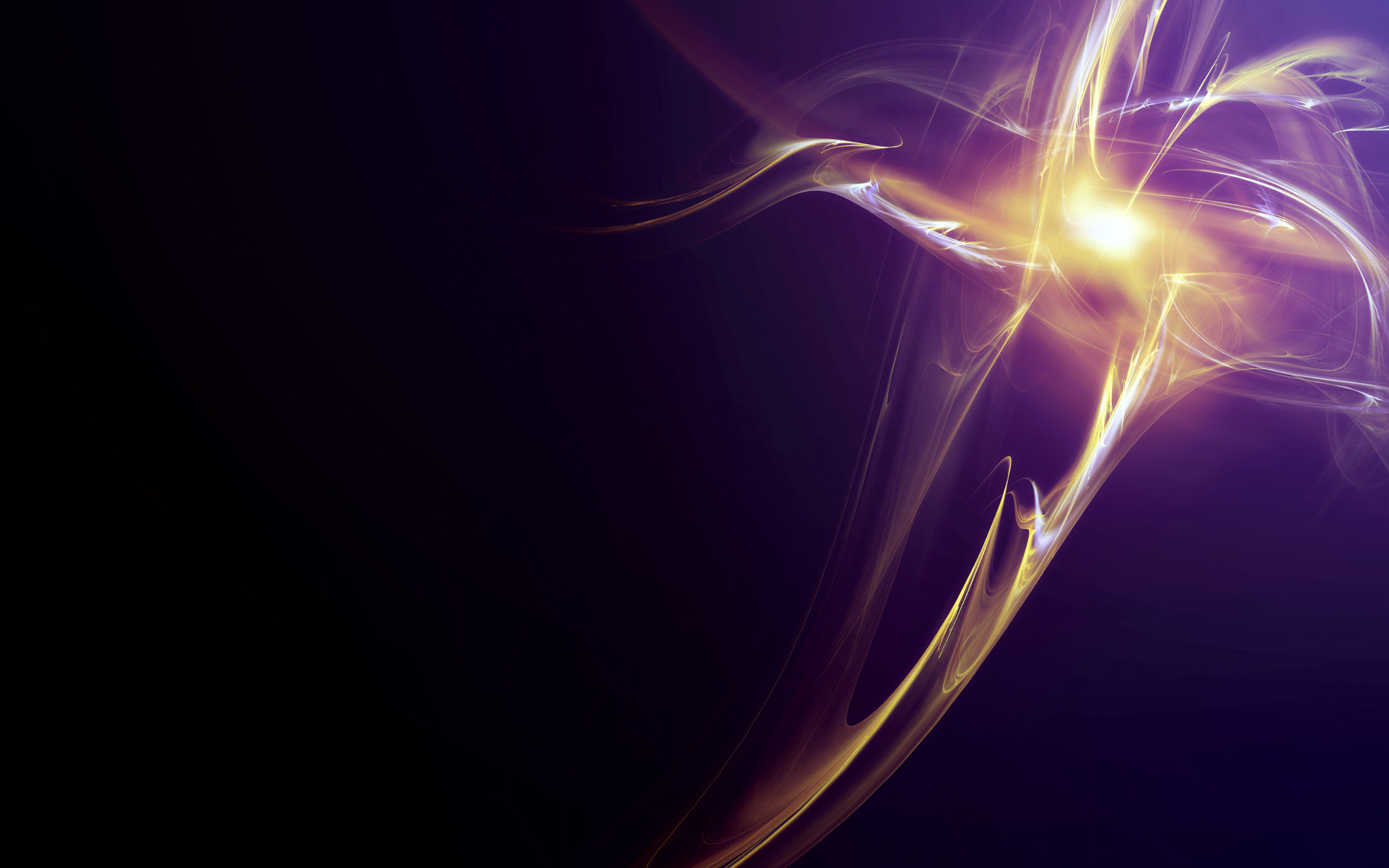 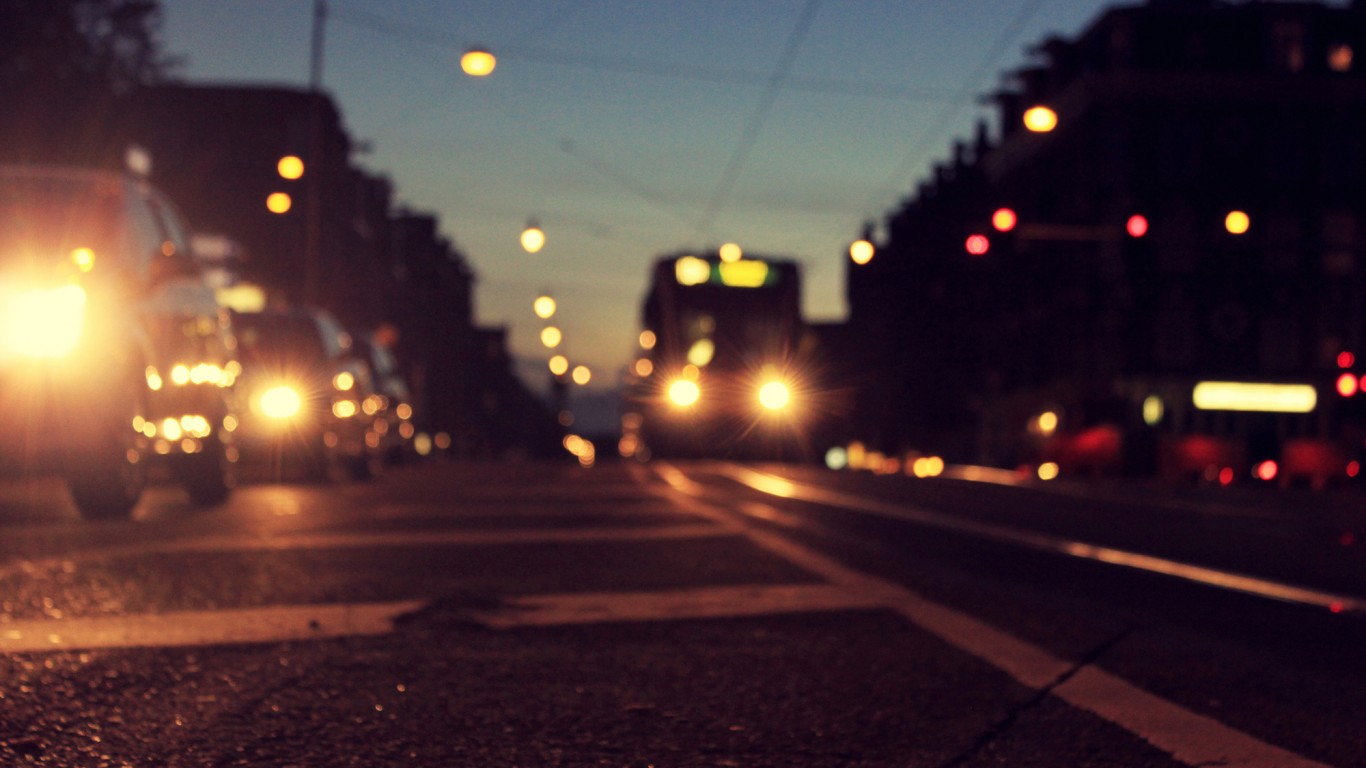 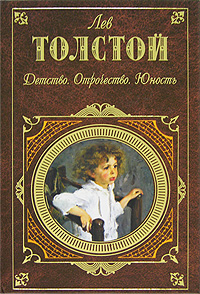 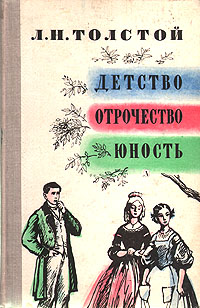 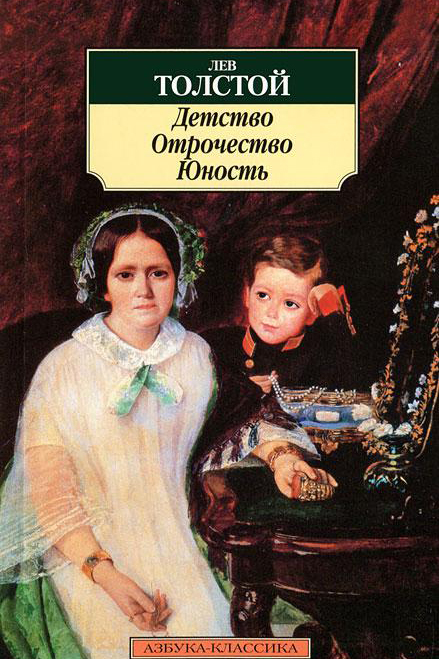 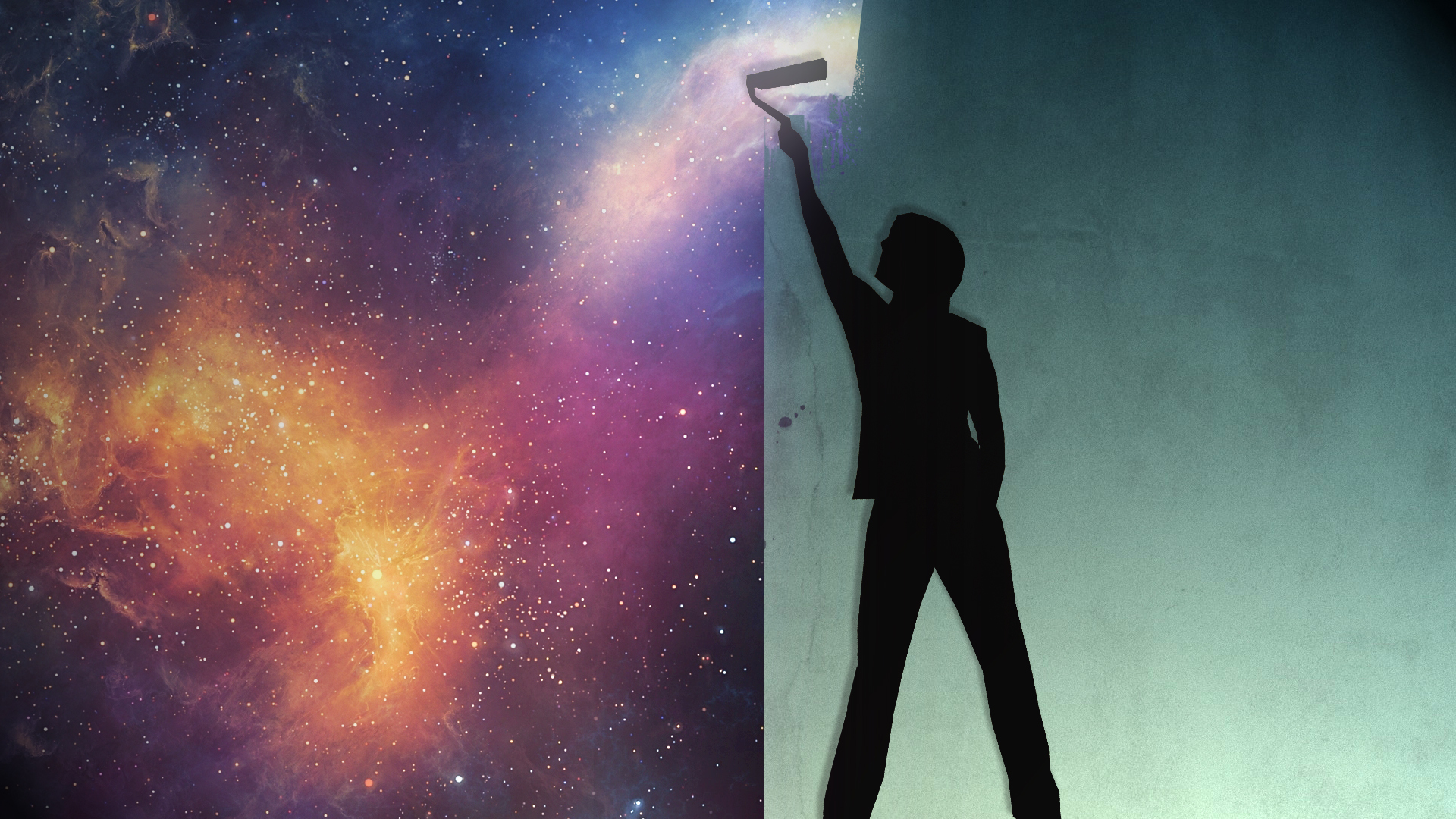 У ній проявився характерний для всього толстовського творчості акцент на процесах внутрішнього становлення особистості.
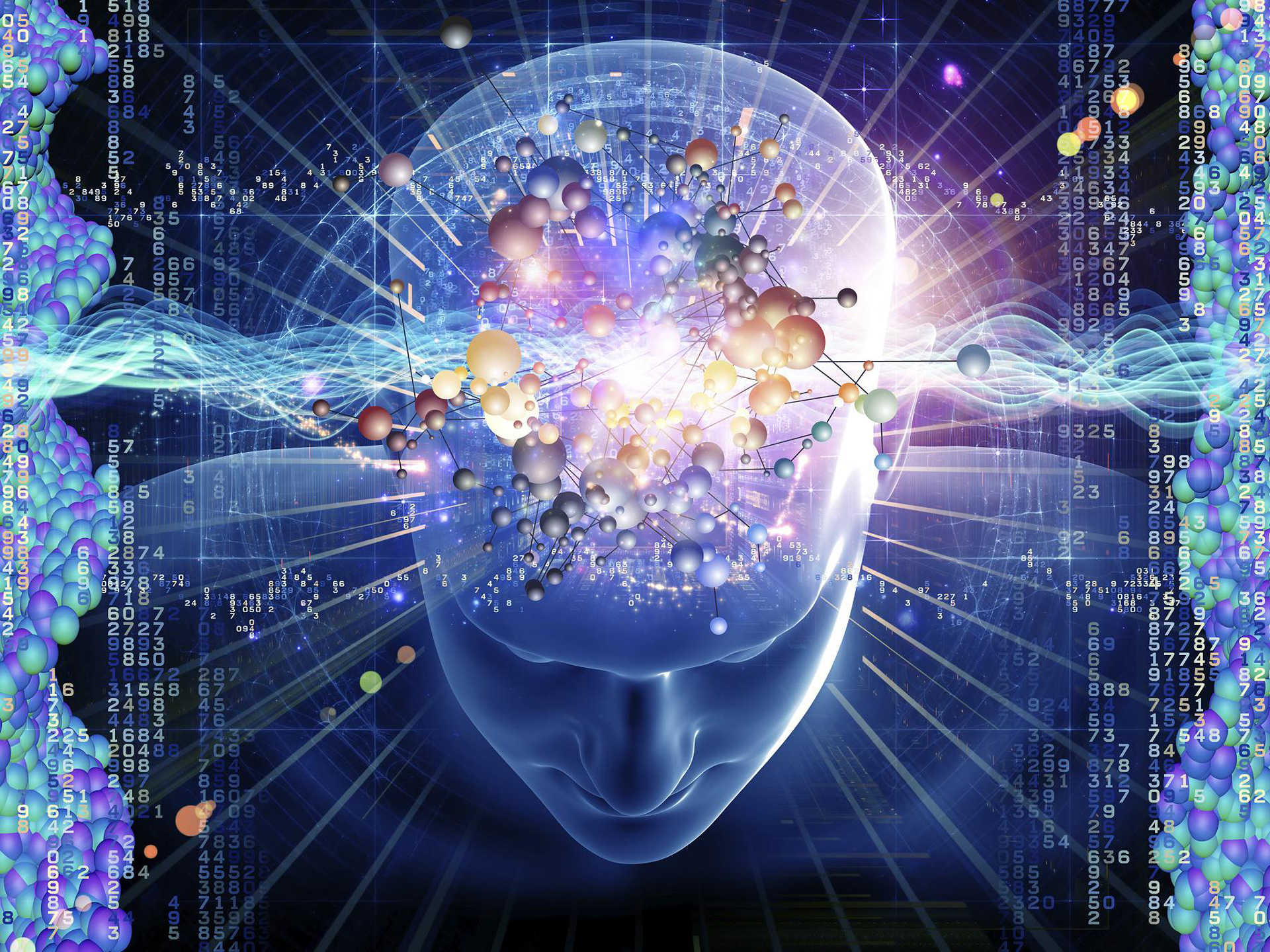 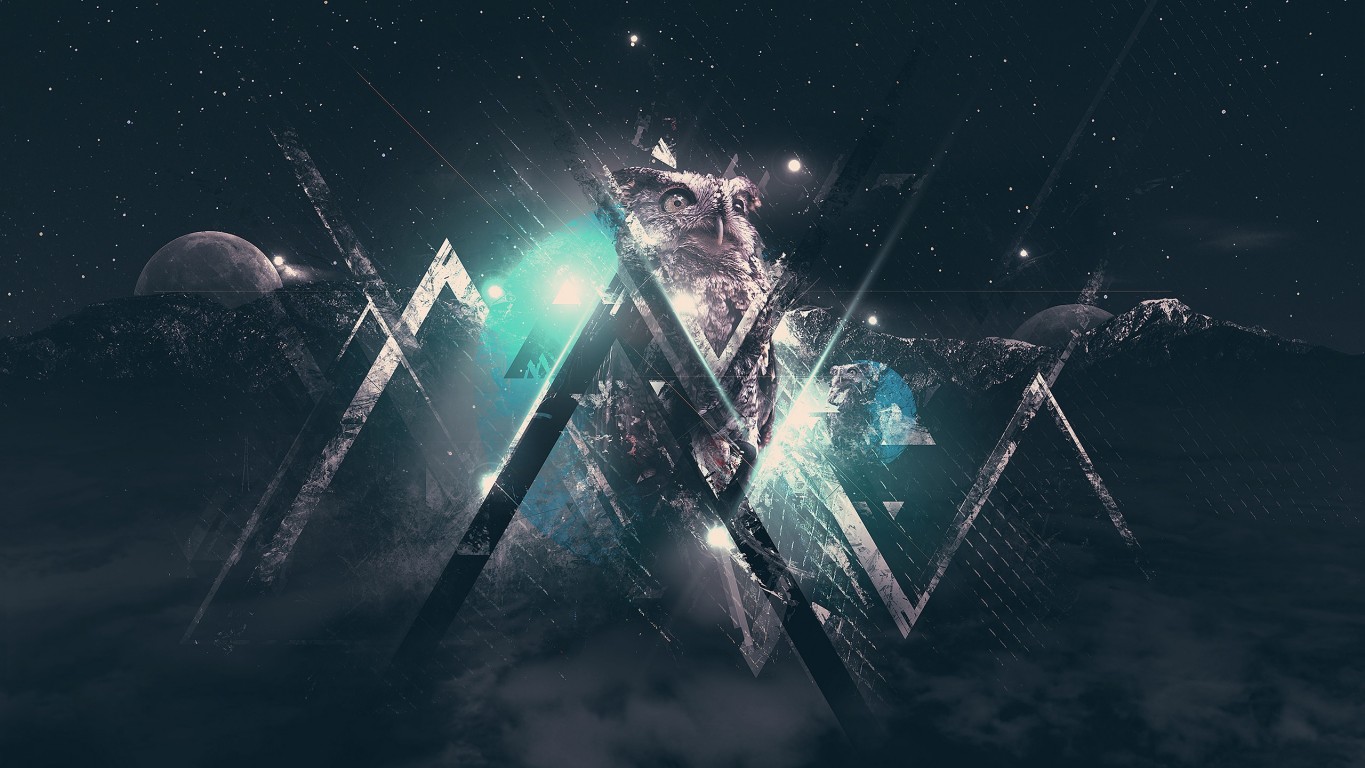 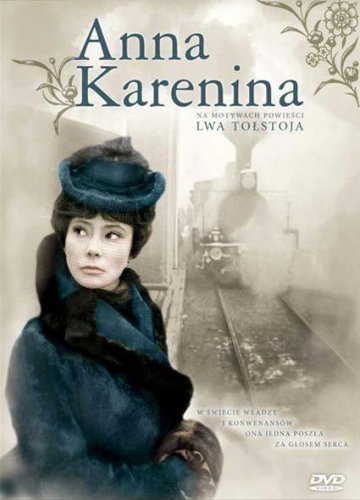 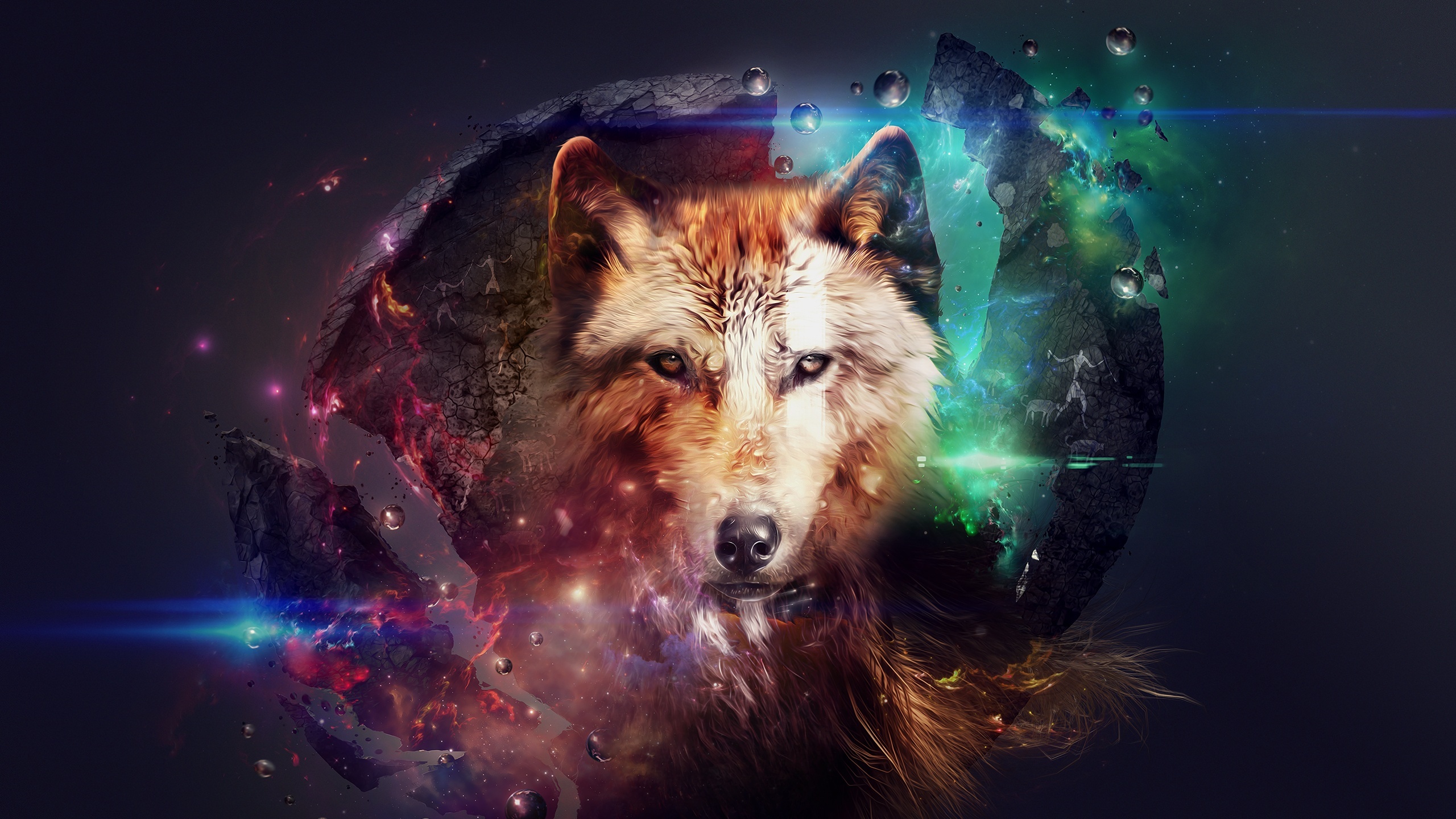 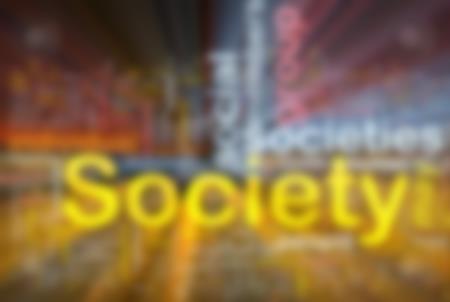 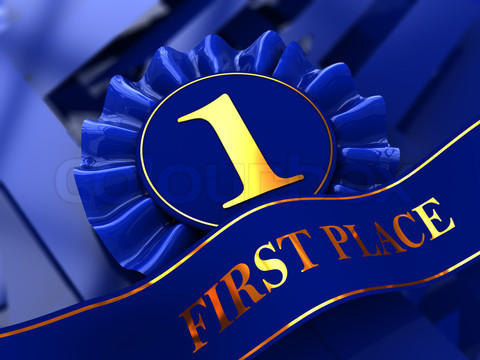 Л. Толстой був першим російським письменником, який за життя отримав широку популярність не тільки в Західній Європі, але і в країнах Сходу - Індії, Китаї, Японії.
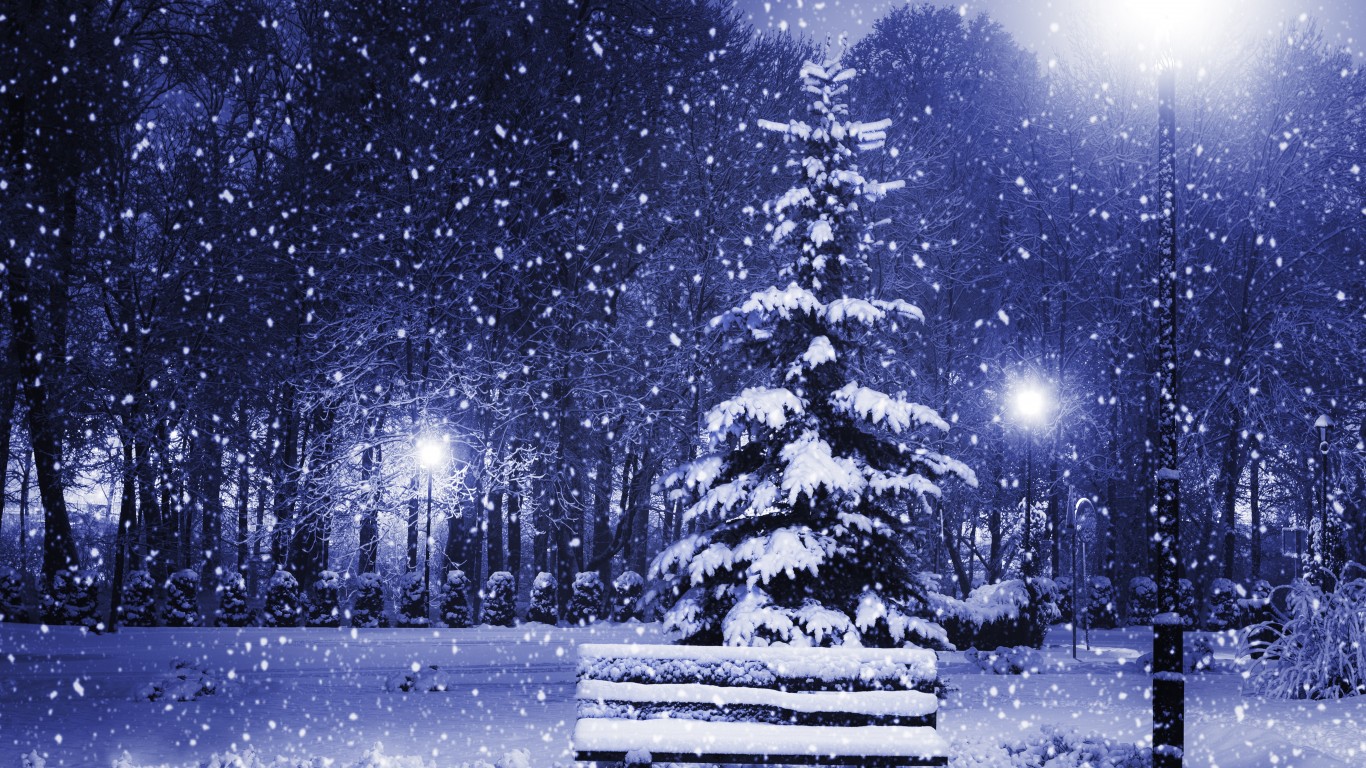 The end